Актуальные вопросы вакцинопрофилактики
Ивлева Татьяна Юрьевна  
Главный внештатный специалист по вакцинопрофилактике МЗ НСО.
Почему важно вакцинироваться в течение жизни? Улучшить здоровье и благосостояние у населения
Вакцинация в течение жизни, вместе с соответствующим образом жизни и медицинскими вмешательствами, дает возможность жить и становиться старше в добром здравии1,2
Физические упражнения
Вакцины
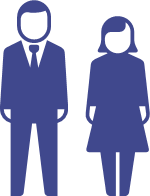 Здоровая жизнь и благополучие
Лекарственные препараты
Питание
WHO, World Health Organization
1. Global Coalition on Aging, 2013. Life-course immunization: a driver of healthy aging. http://www.globalcoalitiononaging.com/v2/data/uploads/documents/life-course-immunization_gcoa-for-web.pdf ((доступно на 03.03.2020; 2. WHO, 1999. A life course perspective of maintaining independence in older age. whqlibdoc.who.int/hq/1999/WHO_HSC_AHE_99.2_life.pdf ((доступно на 03.03.2020)
Обоснования для вакцинации в течение жизни1–5
Иммунизация беременных3
Закрыть пробелы в иммунизации подростков и взрослых2
Иммунизация пожилых1
Резистентность к антибиотикам1
Увеличить профилактику заболеваний и улучшить уровень здоровья и благополучия 1
Специальные группы (СОЗ и военнослужащие5
Пациенты с хроническими заболеваниями/
иммунодефицитами1
Иммунизация мигрантов4
Иммунизация путешественников1
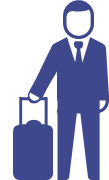 СОЗ – специалисты системы здравоохранения
1. Global Coalition on Aging, 2013. Life-course immunization: a driver of healthy aging. http://www.globalcoalitiononaging.com/v2/data/uploads/documents/life-course-immunization_gcoa-for-web.pdf ((доступно на 03.03.2020); 2. Carrillo-Santisteve P & Lopalco PL. Clin Microbiol Infect 2012;18:50–56; 3. Jones C & Heath P. Hum Vaccin Immunother 2014;10:2118–2122; 4. WHO, 2016. Migration and health: key issues. http://www.euro.who.int/en/health-topics/health-determinants/migration-and-health/migrant-health-in-the-european-region/migration-and-health-key-issues ((доступно на 03.03.2020); 5. CDC. MMWR Recomm Rep 1997;46:1–42
Индивидуальные  потребности в вакцинации в течение жизни
Младенцы и дети1,2
Дифтерия
Столбняк
Коклюш
Гепатит В
Грипп
Полиомиелит
Пневмококк
Менингококк
Ротавирус
Ветряная оспа
Корь, паротит, краснуха
Хиб
Гепатит A
Подростки и взрослые2,3

Столбняк
Грипп
Дифтерия
Гепатит A
Гепатит B
Менингококк
Пневмококк
Коклюш
ВПЧ
Ветряная оспа
Опоясывающий герпес
Корь, паротит, краснуха
Полиомиелит
Хиб
Путешественники2–4

Холера
Денге
Грипп
Гепатит A
Гепатит B
Японский энцефалит
Желтая лихорадка
Менингококк 
Бешенство
Клещевой энцефалит
Брюшной тиф
Туберкулез
Беременные женщины3–5

Гепатит B
Грипп
Коклюш
Столбняк
Дифтерия
Полиомиелит
Пожилые2,3


Грипп
Менингококк
Пневмококк
Ветряная оспа 
Опоясывающий герпес
Столбняк
Дифтерия
Коклюш
Гепатит A
Гепатит B
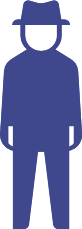 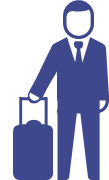 Адаптировано из CDC, 2016a; ECDC, 2016; CDC, 2016b. Rappuoli R et al. 2011; CDC, 2016c1–5
Календарь вакцинации соответствует разным периодам жизни и обстоятельствам4
Список вакцин не является исчерпывающим и составляется на основании рекомендаций актуальных в каждой стране
CDC - Центр по контролю и профилактике  заболеванийСША; ECDC, Европейский центр по контролю и профилактике заболеваний; ВПЧ – вирус папилломы человека; 
Хиб – гемофильная инфекция типа b
1. CDC, 2016. Recommended immunization schedules for persons aged 0 through 18 years. http://www.cdc.gov/vaccines/schedules/downloads/child/0-18yrs-child-combined-schedule.pdf (доступно на 03.03.2020); 2. ECDC, 2016. Vaccine schedule. http://vaccine-schedule.ecdc.europa.eu/pages/scheduler.aspx (доступно на 03.03.2020); 3. CDC, 2016. Recommended immunization schedule for adults aged 19 years or older, by vaccine and age group. http://www.cdc.gov/vaccines/schedules/downloads/adult/adult-schedule.pdf (доступно на 03.03.2020); 4. Rappuoli R et al. Nat Rev Immunol 2011;11:865–872; 5. CDC, 2016. Guidelines for vaccinating pregnant women. http://www.cdc.gov/vaccines/pregnancy/hcp/guidelines.html (доступно на 03.03.2020)
Изменение образа жизни у подростков и молодых взрослых
Поездка для участия в мероприятиях, предусматривающих контакт с большим числом людей (путешествия, фестивали, коллективные праздники           и т. п.)
Совместное проживание(например, в студенческих городках, общежитиях,            военных казармах)
Отъезд из дома(с целью получения образования или на отдых)
Тесный физический контакт (например, при занятиях спортом)
Повышение риска заражения инфекциями, предотвращаемыми вакцинацией, может быть обусловлено увеличением случаев взаимодействия с людьми, имевших контакт с возбудителем заболевания
5
Lindahl JF, et al. Infect Ecol and Epidemiol 2015;5:30048
Развитие международного туризма приводит к росту вероятности контакта с инфекционными заболеваниями и их потенциального распространения
Увеличение числа туристов и путешественников → повышение распространения инфекционных заболеваний2
По всему миру наблюдается экспоненциальный рост международного туризма1
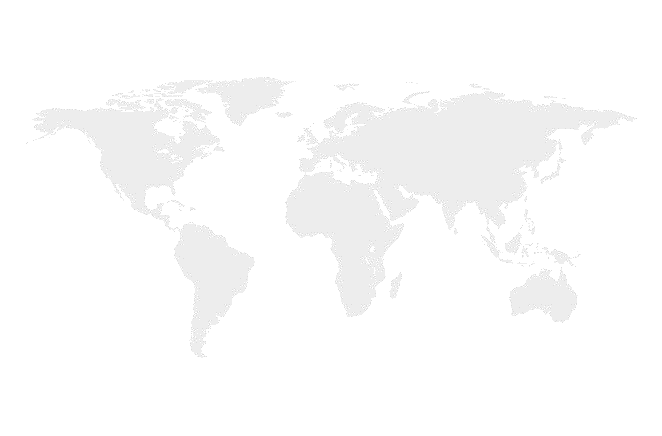 Увеличение количества международных туристов в мире (млн)
Увеличение контактов с возбудителями инфекций2
Перенос возбудителей в новую среду2,3
Вакцинацию можно рассматривать как форму «туристического страхования», которая может помочь предотвратить заражение инфекциями, с возбудителями которых мы можем контактировать в поездке, и ограничить их распространение4
1. Statista 2018. Number of international tourist arrivals worldwide from 1950 to 2017 (in millions). Доступно по ссылке: https://www.statista.com/statistics/262750/number-of-international-tourist-arrivals-worldwide; 2. Chen LH, Wilson ME. Med Clin North Am 2008;92:1409–32; 3. World Health Organization 2016. Zika virus and complications: Questions and answers. Доступно по ссылке: http://www.who.int/features/qa/zika/en; 4. World Health Organization 2018. International Travel and Health – Chapter 6. Vaccine-preventable diseases and vaccines. Доступно по ссылке: http://www.who.int/ith/ITH-Chapter6.pdf. Дата обращения ко всем веб-сайтам: 03.03.2020
6
Лица пожилого возраста могут быть более чувствительны к инфекциям
Лица пожилого возраста в настоящее время ведут более здоровый, благополучный и активный образ жизни1
«Старение» иммунной системы означает, что у лиц пожилого возраста может наблюдаться ослабление иммунитета после предшествующих вакцинаций, а также снижение иммунного ответа на новые прививки.2 По этой причине взрослые пациенты пожилого возраста подвергаются более высокому риску заражения инфекциями, предотвращаемыми вакцинацией
7
1.Адаптировано:  Balderas-Cejudo MA, Leeson G. MoJ Gerontol Ger 2017;1:00024; 2. Lee KT, et al. Tropical Dis Travel Med Vaccine 2017;3:10
Корь







Ветряная оспа




Внебольнич-ные пневмонии

Менингокок-ковая инфекция


Коклюш
За 2018 год всего зарегистрировано 54 случая, в том числе среди детей - 41, взрослых – 13 человек, показатель заболеваемости 1,94 на 100 тыс. населения.
           За 6 мес.2019 г. зарегистрировано 96 случаев заболевания корью (показатель 3,44 на 100 тыс. населения), в том числе среди детей 76 случаев (80 %).
           Всего по месту проживания 5112 контактных, из них подлежало прививкам 1358 человек. Привито всего 867 (64 %). Не привито 319 человек, в том числе по причине медотводов 52 человек, отказов 267 человек. 
С 2018 г. в соответствии с требованиями санитарных правил СП 3.1.3525-18 "Профилактика ветряной оспы и опоясывающего лишая" в очагах ветряной оспы должна проводиться иммунизация контактных лиц по показаниям. За 2018г. привито против ветряной оспы 1747 человек из запланированных 1530 человек (114,2%), в том числе по эпидемическим показаниям в очагах привито 72 человека (51 % от числа подлежащих). Иммунизация в очагах затруднена в связи с отсутствием вакцины для данной категории лиц и отказами граждан.
За 6 месяцев 2019г. зарегистрировано 7934 случая заболеваемости внебольничными пневмониями, показатель 285,4 на 100тысяч населения, что больше в 1, 2раза 2018г-7742 сл, показатель 278,5 на 100 тыс. населения и выше СМУ на 5,06% (СМУ 38,1).
За 6 месяцев 2019 год зарегистрирован 81 случай менингококковой инфекции, показатель заболеваемости составил 2,9 на 100 тысяч населения, что в 10 раз выше показателя за 2018 года 2018г.- 8 случаев, показатель 0,29). Заболеваемость МИ превышает общие показатели в целом по Российской Федерации.

При анализе многолетней динамики заболеваемости коклюшем в Новосибирской области за 2015–2018 гг. выявлен рост заболеваемости коклюшем среди детей 7-14 лет в 4,5 раз. Всего за 2018 г. зарегистрировано 242 случая заболевания коклюшем, показатель заболеваемости составил 8,68 на 100 тыс. населения, что на 57 % выше аналогичного периода прошлого года и в 2,2 раза выше СМУ.
2 угрожаемые когорты ИПИ
Продемонстрировано исследованиями в США (2006 год)
Частота инвазивных пневмококковых инфекций высока среди:
Детей младше 2 лет
Пожилых (резко возрастает после 65 лет)
1400
45
40
1200
35
1000
30
Показатель на 100,000
Количество
800
25
20
600
15
400
10
200
5
0
0
Возраст
< 1
1
2-4
5-17
18-34
35-49
50-64
> 65
Количество
Показатель на 100 000
Adapted from [1] CDC ABC Surveillance* 2006
Хронические заболевания и возраст повышают риск заболевания инвазивными пневмококковыми инфекциями1
Заболеваемость (на 100.000)
*Ревматоидный артрит, болезнь Крона, системная красная волчанка
Данные ретроспективного когортного исследования, проведённого с использованием трёх баз данных обращений за медицинской помощью, США, 2006-2010.
PP-PNA-RUS-0207
Shea KM et al. Rates of pneumococcal disease in adults with chronic medical conditions. Open Forum Infect Dis. 2014 May 27;1(1):ofu024.
Ротавирусная инфекция
Фекально-оральный путь1
– Более 10 млрд вирусных частиц/мл фекалий2,3
– Средняя инфицирующая доза 10 бляшко-образующих единиц/мл3
Вирус устойчив2
– Устойчив к длительному высушиванию2,4
– Относительно устойчив к мылу и основным дезинфектантам5
Передача вируса возможна до и после манифестации клинических симптомов8
–  В исследовании (N=37), 30% детей экскретировали антигенна 25 и 57 дни после начала диареи9
Невозможно достоверно предсказать тяжесть течения болезни10
Большинство тяжелых случаев происходит у детей в возрасте 4-23 месяцев11
1. Fischer TK, et al. Vaccine. 2004;22S:S49–S54. 2. Dormitzer PR. In: Mandell GL, Bennett JE, Dolin R, eds. Mandell, Douglas, and Bennett’s Principles and Practice of Infectious Diseases. 6th ed. New York, NY: Churchill Livingstone; 2004:1902–1913. 3. Bishop RF. Arch Virol. 1996;12(Suppl):119–128. 4. Paul MO, Erinle EA. J Clin Microbiol. 1982;15:212–215. 5. Offit PA, Clark HF. In: Mandell GL, Bennett JE, Dolin R, eds. Mandell, Douglas, and Bennett’s Principles and Practice of Infectious Diseases. 5thм ed. New York, NY: Churchill Livingstone; 2000:1696–1703. 6. Ward RL, et al. J Clin Microbiol. 1991;29:1991–1996. 7. Tan JA, Schnagl RD. Med J Aust. 1981;1:19–23. 8. Raebel MA, Ou BS. Pharmacotherapy. 1999;19:1279–1295. 9. Richardson S, Grimwood R, Gorrell E, et al. Lancet. 1998;351:1844–1888. 10. Clark HF et al. Pediatr Ann. 2004;33:537–543. 11. Centers for Disease Control and Prevention (CDC). MMWR Morb Mortal Wkly Rep. 2009;58(RR-2):1–25
Рекомендуемая схема вакцинации против ротавирусной инфекции
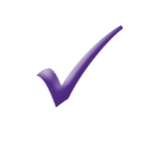 АКДС
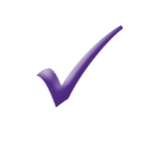 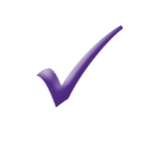 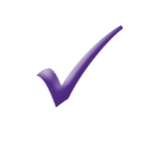 Первая доза вакцины против РВИ должна быть введена как можно раньше по достижению возраста 6 недель
Минимальный интервал между каждой дозой в 4 недели2 
При срыгивании повторная доза не требуется
РотаТек совместим с календарными вакцинами
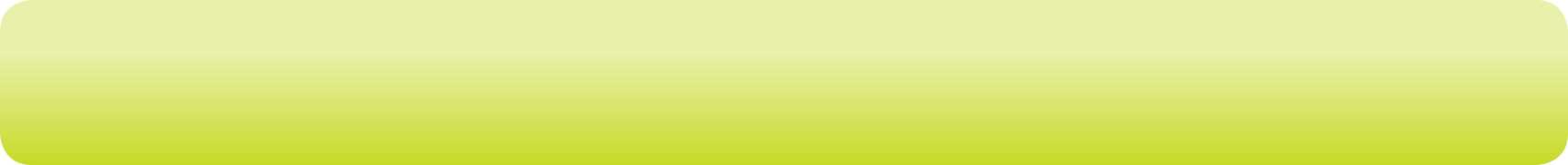 РотаТек® вводится перорально и не увеличивает инъекционную нагрузку2
1. Rotavirus vaccines. WHO position paper – January 2013. No. 5, 2013, 88, 49–64. http://www.who.int/wer
2. Инструкция по медицинскому применению препарата РотаТек®
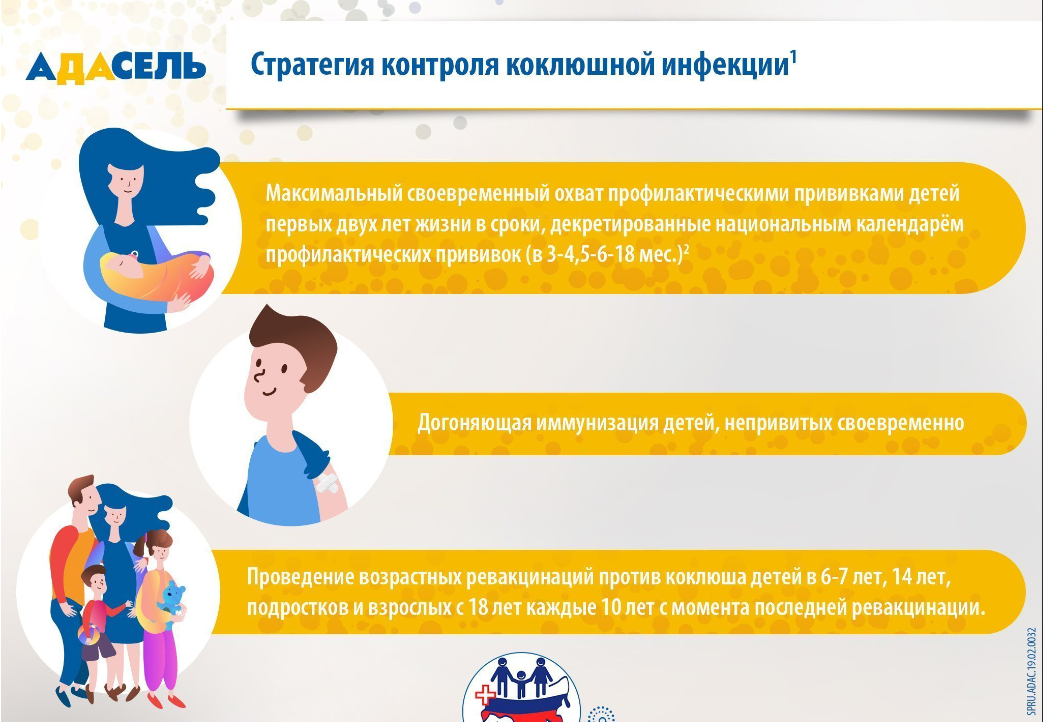 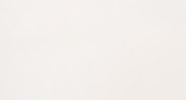 КОКЛЮШ У ДЕТЕЙ ПЕРВОГО ГОДА ЖИЗНИ
Тяжелые и среднетяжелые формы заболевания. 
• Период судорожного кашля удлинен до 6–8 нед. 
• У большинства детей цианоз носогубного треугольника и лица. 
• Геморрагический синдром проявляется кровоизлияниями в ЦНС. 
• Высокая частота апноэ и нарушения мозгового кровообращения, причем остановка дыхания и вне приступа кашля — часто во сне, после еды. 
• Раннее развитие неспецифических осложнений (преимущественно пневмоний, как вирусного, так и бактериального генеза). 
• Чаще отмечается высев возбудителя коклюша, принадлежащего к серотипу 1.2.3.
А. Н. Сиземов, Е. В. Комелева (2005)
Стратегия «кокон-иммунизации» - возможность защиты против коклюша еще не привитого младенца
1,2
Основным источником коклюшной инфекции у детей 1-го года жизни  на современном этапе являются дети дошкольного и школьного возраста, а также родители.

Ревакцинация родителей против коклюша не только защищает их самих, но и значительно  снижает риск заражения еще не привитого младенца.
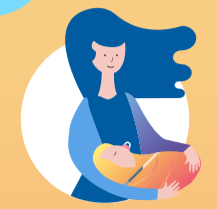 1
2
1.Skoff TH et al. Pediatrics 2015; 136: 635-641
2.Миндлина А.Я., Полибин Р.В. Пульмонология. 2016; 26 (5): 560–564.
Вакцинация окружения (COCON)
Позволяет предотвратить внутрисемейное заражение до момента получения ребенком из групп риска полного курса вакцинации. Не заменяет вакцинацию самого ребенка!
Дети: должны быть все прививки по календарю. Осторожно с ОПВ!!! Обязательно привить против гриппа, пневмококка, ХИБ, ветряной оспы, менингококка, ревакцинировать АаКДС. 
Взрослые: привить против гриппа, ветряной оспы (если не болели), ревакцинировать АаКДС.
Ведущая роль подростков и молодых взрослых в эпидемиологии МИ в отличие от других патогенов, вызывающих инвазивные инфекции
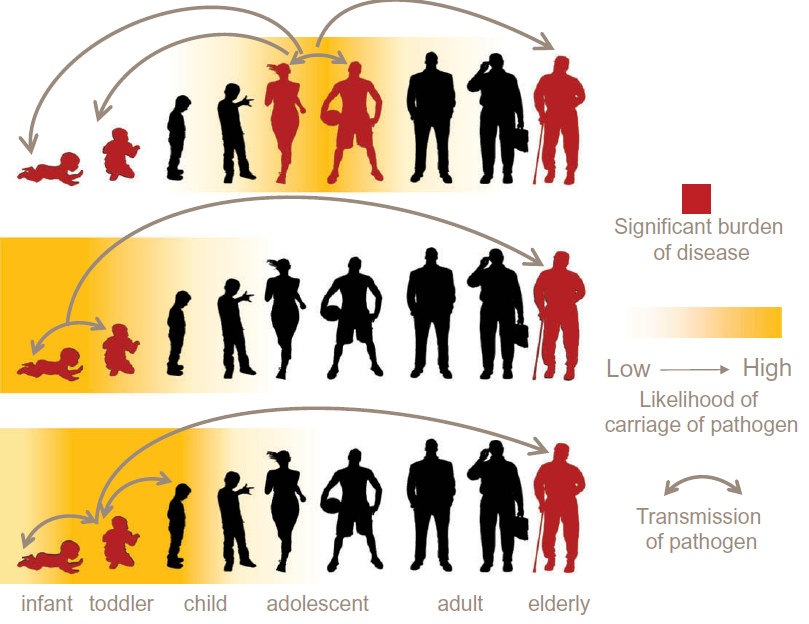 Neisseria meningitis
Существенное бремя инфекции
Streptococcus pneumoniae
Высокая
Низкая
Вероятность носительства
Haemophilus influenzae тип b
Передача патогена
1. Vetter V et al. Exp Rev Vaccines 2016; 15:641-658
Ветряная оспа в РФ
В 2018 году зарегистрировано 837 829 случаев ветряной оспы1 (ВО) (2017 – 858 3532), показатель заболеваемости составил 570,76 на 100 тыс. населения (2017 – 585,21 на 100 тыс. населения2). Наблюдается незначительное снижение заболеваемости – на 2,6%1
В 2018 году зарегистрировано 2 случая летального исхода от ВО, 1 из них – у ребенка1
94,4% от всех заболевших – дети. Более половины случаев ВО зарегистрировано в возрасте 3–6 лет (56,2 %). В целом по стране наблюдается тенденция снижения заболеваемости детей 3–6 лет, что, вероятно, связано с внедрением вакцинопрофилактики этой инфекции 1
Ветряная оспа в 2018 году заняла 2 место по величине экономического ущерба от инфекционной патологии после ОРВИ (без туберкулеза и ВИЧ-инфекции) 1
Экономический ущерб от ВО в 2018 г. в России  составил более 28,7 млрд. рублей (2017 г – 12,6 млрд. рублей)1
В 2018 году вакцинировано около 57 тыс. человек (в 2016 г. – 78 833, 2017 – 73 7202); около 40% из общего числа вакцинированных детей привито в г. Москве – 21 639 чел1 Вакцинация детей дошкольного возраста позволила добиться снижения заболеваемости ВО в г. Москве, в то время как в целом по стране продолжает наблюдаться тенденция роста показателей заболеваемости этой инфекцией
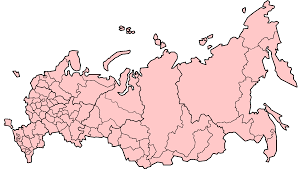 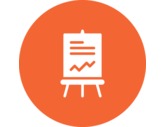 ВО – ветряная оспа
1. Государственный доклад «О состоянии санитарно-эпидемиологического благополучия населения Российской Федерации 2018 году» https://www.rospotrebnadzor.ru/documents/details.php?ELEMENT_ID=12053 Доступно на 03.03.2020 2. Государственный доклад «О состоянии санитарно-эпидемиологического благополучия населения в Российской Федерации в 2017 году https://www.rospotrebnadzor.ru/documents/details.php?ELEMENT_ID=10145 доступно на 03.03.2020
[Speaker Notes: В РФ около 10% среди заболевших составляют лица 14 лет и старше. Среди этой возрастной группы за последние 5 лет заболеваемость ветрянкой возросла с 28 до 58 на 100 тыс. населения.3
Доступно: . https://yaprivit.ru/diseases/vetryanaya-ospa/#verzab | Специалисты о прививках]
Осложнения ветряной оспы у подростков и взрослых1-3
Частота осложнений выше в возрасте >15 лет1

Вероятность госпитализаций у взрослых в 1,9 раза выше, 
     чем у детей 0–14 лет1 

Пневмония — самая частая причина госпитализации у взрослых2
смертность: 10–30%3

Риск смерти, связанный с ВО3 :
в 25–174 раз выше у взрослых по сравнению с детьми
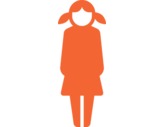 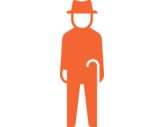 Marin M et al. J Infect Dis 2008; 197 (Suppl 2): S94–100.
Avnon LS et al. Isr Med Assoc J 2009; 11: 261–5.
Bonanni P, Breuer J, Gershon A et al. BMC Med 2009; 7: 26.
[Speaker Notes: Вероятность развития осложнений у подростков (старше 15 лет) и взрослых выше по сравнению со здоровыми детьми2. Риск развития осложнений у взрослых в 1,9 раза выше, а риск госпитализации в 6,2 раза выше, чем у детей. Пневмония, редкое осложнение у детей и самая частая причина госпитализации у взрослых с ветряной оспой, ответственная за 27% госпитализаций в США в период с 1995 по 2005  год. Смертность у таких больных составляет 10-20%3.
 
Риск смерти при заболевании ветряной оспой у взрослых в 25-175 раз выше по сравнению с детьми4.  

1. Centers for Disease Control and Prevention. Varicella In: Epidemiology and prevention of vaccine-preventable diseases. Atkinson W, Wolfe S, Hamborksy J, McIntyre L, eds. 11th edition. Washington DC: Public Health Foundation, 2009
2. Marin M, Watson TL, Chaves SS, et al. Varicella among adults: data from an active surveillance project, 1995–2005. J Infect Dis 2008; 197 (Suppl 2): S94–100.
3. Avnon LS, Smolikov A, Almog Y. Varicella pneumonia in southern Israel: clinical characteristics, diagnosis and therapeutic considerations. Isr Med Assoc J  2009; 11: 261–5.
4. Bonanni P, Breuer J, Gershon A, et al. Varicella vaccination in Europe – taking the practical approach. BMC Med 2009; 7: 26.]
Вирус varicella-zoster вызывает два заболевания: ветряную оспу и опоясывающий герпес
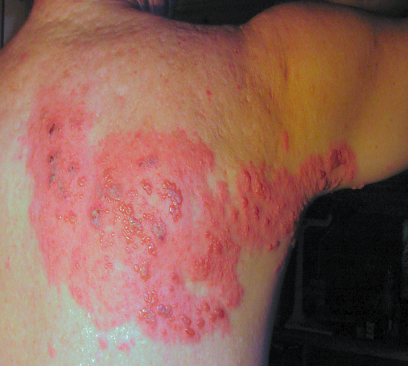 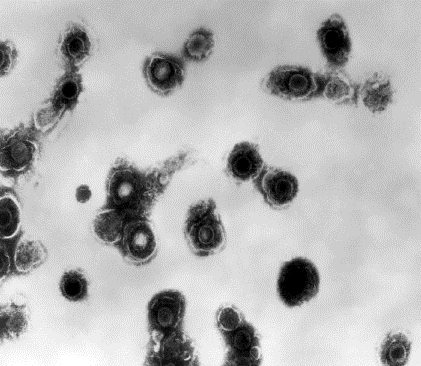 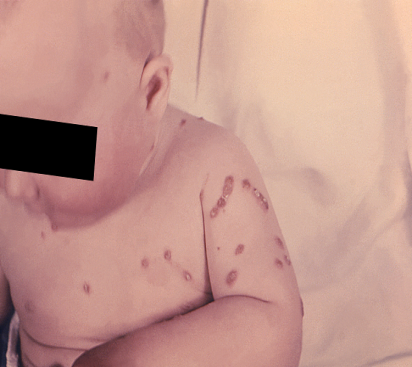 Ветряная оспа (ветрянка)

В странах с умеренных климатом к подростковому возрасту без вакцинации серопозитивными являются >90%1,2
Вирионы varicella-zoster
Опоясывающий герпес
Вторичное заболевание, которое возникает, когда временно неактивный вирус ВО реактивируется у ранее инфицированных лиц3
Изображение предоставлено CDC
Изображение предоставлено CDC
Изображение из WikiMedia (Fisle)
CDC, Центры по контролю и профилактике заболеваний США, Вирус varicella-zoster- вирус ветряной оспы
.
1. Aebi C et al/ Vaccine 2001; 19:3097-103
2.Sengupta N et al/ Eur J Pediatr 2008; 167:47-55
3.Oxman MN J Am Osteopath Assoc 2008; 109: S13-7
Профилактика клещевого энцефалита
Общие профилактические мероприятия: - обработки лесов акарицидами для уменьшения популяции клещей. В массовом масштабе в нашей стране применялись в Удмуртии, Иркутске, Тюменской области.Запрещены  в 1961 г.
  - ношение защищающей одежды 
 - применение репеллентов 
 - удаление клещей с тела
пассивная иммунопрофилактика -  введение донорского специфического иммуноглобулина. Эффективность в профилактике КЭ после укуса клеща – 0-80%. Данные противоречивы
Активная иммунопрофилактика - вакцинация
Эффективность – 80-100%, в зависимости от вакцины. Достоверная статистика
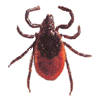 КЛЕЩЕВОЙ ЭНЦЕФАЛИТ Новосибирская область (2014-2017 гг.)
Гепатит A: бремя заболевания
Клинический исход ВГА инфекции коррелирует с возрастом1–3
Частота желтухи по возрастной группе4
Процентное соотношение
Фульминантный гепатит встречается редко (<1% в целом); показатели выше у пациентов:1,2,5,6
С иммуносупрессией
Пожилого возраста
С хроническими заболеваниями печени
Как правило, у взрослых заболевание более симптоматическое, и тяжесть заболевания с возрастом увеличивается7
ВГА- вирус гепатита А
1. Centers for Disease Control and Prevention. Chapter 8: Hepatitis A. In: The Pink Book: Epidemiology and Prevention of Vaccine-Preventable Diseases. Atkinson W et al (Eds). 12th edn. Washington, DC: Public Health Foundation, 2012. pp. 101–114; 2. World Health Organization. The immunological basis for immunization series: module 18: Hepatitis A. WHO press; 2011; 3. Hollinger FB and Ticehurst JR. Hepatitis A Virus. In Fields Virology. 3rd edition. Fields BN, Knipe DM, Howley PM et al (Eds). Philadelphia: Lippincott – Raven Publishers 1996:735–782; 4. Centers for Disease Control and Prevention, 2016. The ABCs of hepatitis fact sheet. https://www.cdc.gov/hepatitis/resources/professionals/pdfs/abctable.pdf (accessed 03.03.2020); 5. Brundage SC. Am Fam Physician 2006;73:2162−2168; 6. World Health Organization. Wkly Epidemiol Rec 2012;87:261−276; 7. World Health Organization, 2016. Hepatitis A Factsheet. http://www.who.int/mediacentre/factsheets/fs328/en/ (accessed 03.03.2020)
23
[Speaker Notes: Клинический исход ГА коррелирует с возрастом.
Тяжесть заболевания и смертность увеличиваются в более старших возрастных группах.
У детей в возрасте до 6 лет инфекция обычно носит бессимптомный характер, и только у 10% развивается желтуха. У других детей и взрослых инфекция обычно протекает с появлением клинических симптомов, желтуха наблюдается в более чем 70% случаев.]
Группы риска по гепатиту А
Бытовые контакты инфицированных лиц1,2
Группы    профессионального риска3
Мужчины, вступающие в половую связь с мужчинами1,2
Пациенты с хроническими заболеваниями печени1
♂
♂
Лица с высоким риском заражения ВИЧ инфекции2
Пациенты с нарушением свертываемости крови2
Дети, посещающие детские сады и ясли2
Потребители инъекционных наркотиков2
Путешественники из стран с низкой в страны со средней/высокой степенью эндемичности2
Сообщества  с плохой               санитарией, отсутствием чистых источников воды, низким социально-экономическим статусом 1,2
Работники общепита 2
Сексуальные партнеры больных острым 
гепатитом А 1
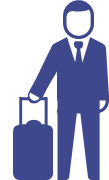 1. World Health Organization, 2016. Hepatitis A Factsheet. http://www.who.int/mediacentre/factsheets/fs328/en/ (accessed 03.03.2020); 2. World Health Organization, 2011. The immunological basis for immunization series: module 18: Hepatitis A. http://apps.who.int/iris/bitstream/10665/44570/1/9789241501422_eng.pdf (accessed 03.03.2020); 3. Grzeszczuk A et al. Med Sci Monit 2003;9:PH11-14
24
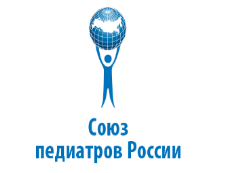 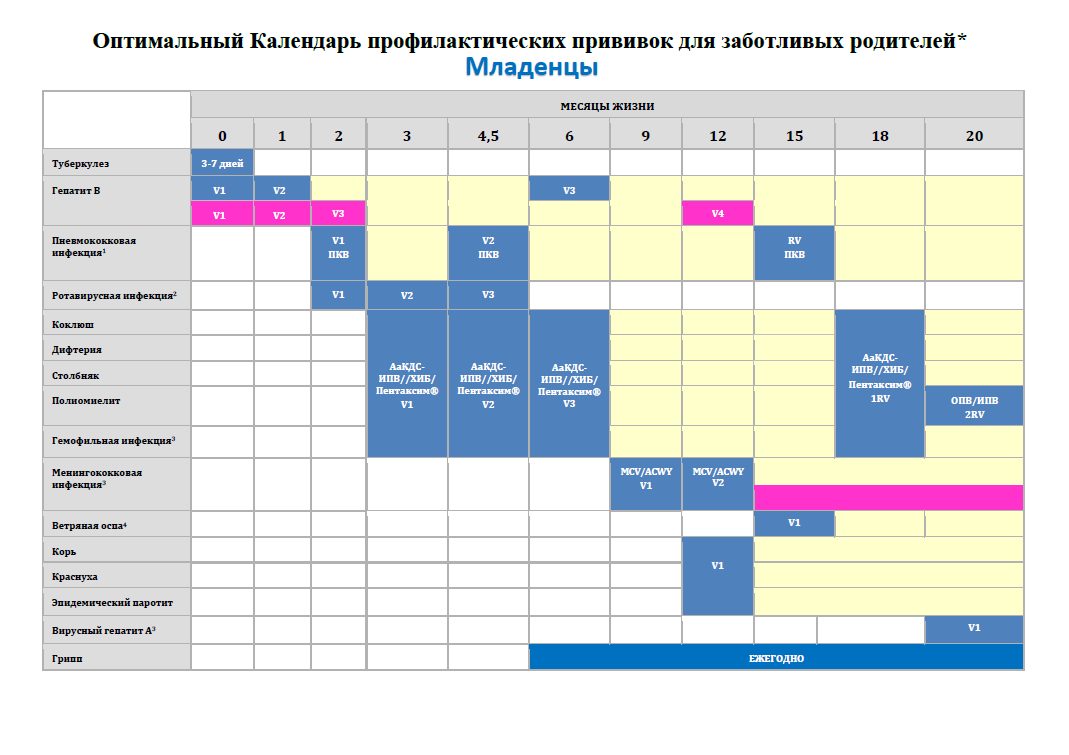 Упоминание торговых наименований препаратов приведено на данном
 слайде исключительно в научных целях и не направлено на продвижение, 
привлечение внимания или акцентирование преимуществ какого-либо
 препарата или производителя. Информация предназначена исключительно
 для медицинских работников
Дополнения к Приказу Министерства Здравоохранения РФ от 21 марта 2014 г. №125н «Об утверждении регионального календаря профилактических прививок и календаря профилактических прививок по эпидемическим показаниям"; Приказу №370н Министерства Здравоохранения РФ от 16 июня 2016 г., Приказу №175н Министерства Здравоохранения РФ от 13 апреля 2017 г. «О внесении изменений в приложения №1 и 2 к приказу Министерства здравоохранения РФ от 21 марта №125н.
www.pediatr-russia.ru/content/idealnyj-kalendar-vaktsinatsii-2018
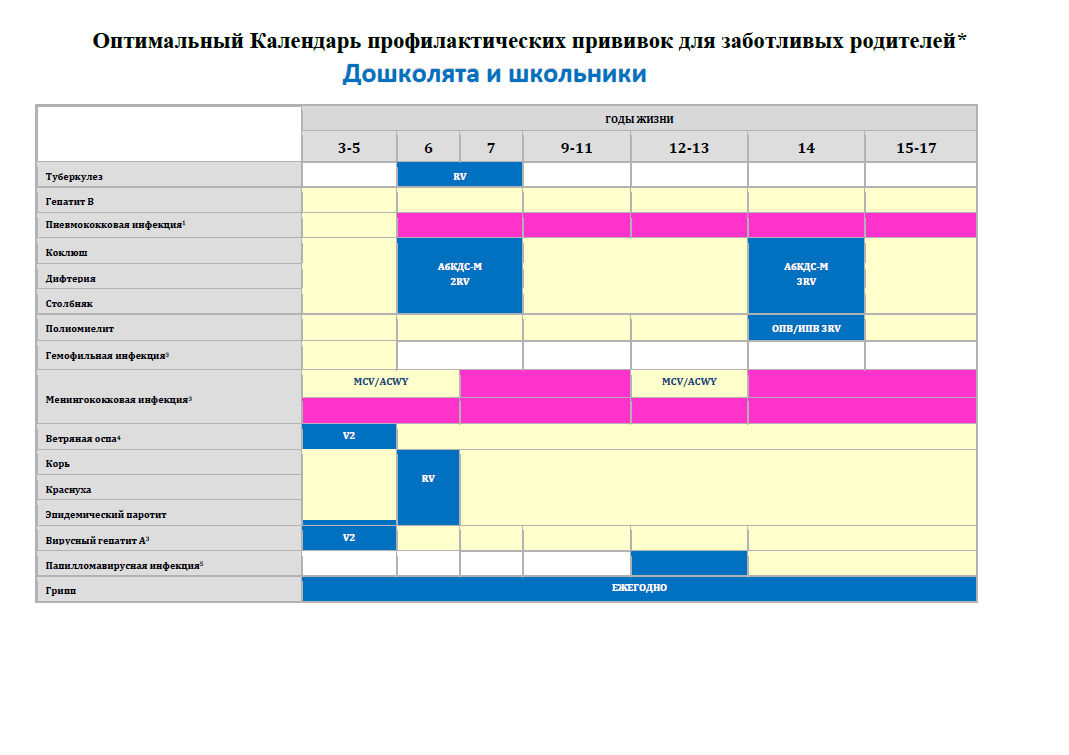 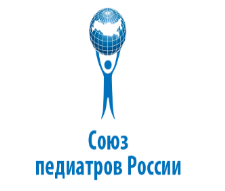 Дополнения к Приказу Министерства Здравоохранения РФ от 21 марта 2014 г. №125н «Об утверждении регионального календаря профилактических прививок и календаря профилактических прививок по эпидемическим показаниям"; Приказу №370н Министерства Здравоохранения РФ от 16 июня 2016 г., Приказу №175н Министерства Здравоохранения РФ от 13 апреля 2017 г. «О внесении изменений в приложения №1 и 2 к приказу Министерства здравоохранения РФ от 21 марта №125н.
www.pediatr-russia.ru/content/idealnyj-kalendar-vaktsinatsii-2018
Календарь вакцинации взрослых в РФ с 18 летс учетом зарегистрированных в РФ вакцин и Приказа Минздрава России от 21 марта 2014 г. N 125н
SPRU.ADAC.19.09.017
Вакцинопрофилактика работающего населения  Руководство для врачей / Под ред. И.В. Бухтиярова, Н.И. Брико. — Москва: МИА, 2019
[Speaker Notes: Приказ Минздрава России от 21 марта 2014 г. N 125н (в ред. приказов Минздрава России от 16.06.2016 N 370н, от 13.04.2017 N 175н);
1-12 - в соответствии с инструкциями по применению конкретных вакцин. https://grls.rosminzdrav.ru/grls.aspx .]
Что представляет собой иммунизация в течение жизни?
Концепция, которая заключается в том, что вакцинация может обеспечить защиту и пользу для здоровья населения на разных этапах жизни и в разных условиях1,2
Дети
Подростки/взрослые
Работники здравоохранения
Пожилые люди
Погдотовка к беременности
Туристы
Дети грудного возраста
Работник   здравоохранения (общий термин, обозначающий целый ряд специалистов, а именно дипломированных врачей, медицинских сестер, специалистов смежных профессий, технических специалистов, уборщиков и носильщиков, у которых повышен риск контакта с возбудителями инфекций)3
1. Global Coalition on Aging, 2013. Life-course immunization: a driver of healthy aging. Доступно по ссылке: https://globalcoalitiononaging.com/wp-content/uploads/2018/07/life-course-immunization_gcoa-for-web-1.pdf.; 2. International Federation on Aging, 2013. Adult vaccination: a key component of healthy aging. http://www.ifa-fiv.org/wp-content/uploads/2015/09/SAATI-Report-2013.pdf; 3. Dini G, et al. Hum Vaccin Immunother 2018;14:772–89. Дата обращения к обоим веб-сайтам: 7 сентября 2018 г.
28
[Speaker Notes: Поэтому Тема- иммунизация в течение жизни актуальна сегодня.
Кроме того группа экспертов ВОЗ по вакцинации, прогнозирует, что в следующее десятилетие риски распространения инфекционных заболеваний возрастут вследствие массовой урбанизации и миграции, роста населения планеты,старение населения, военных конфликтов, стихийных и экологических  бедствий]
Вопросы?